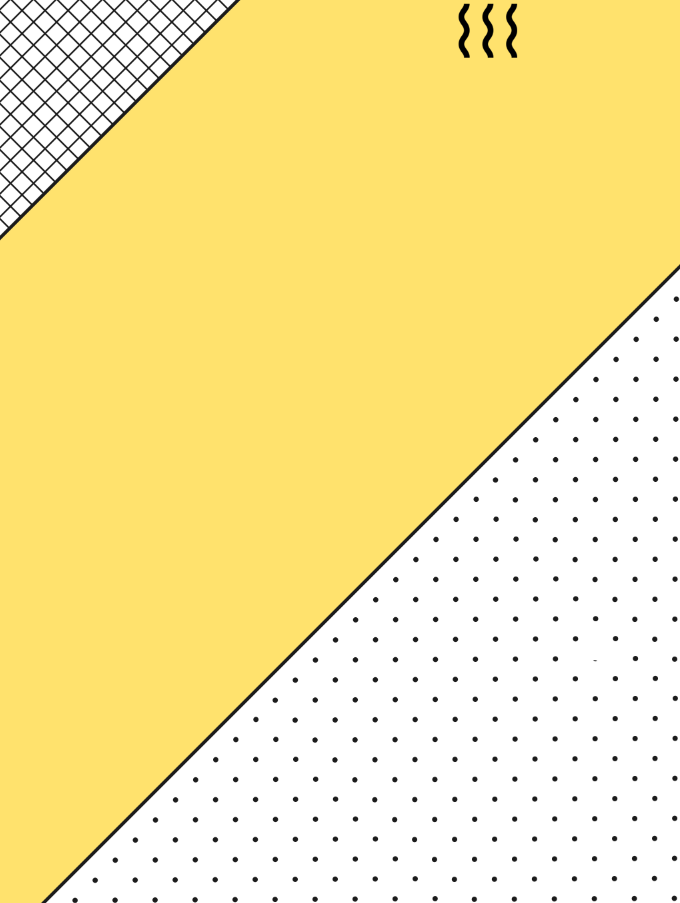 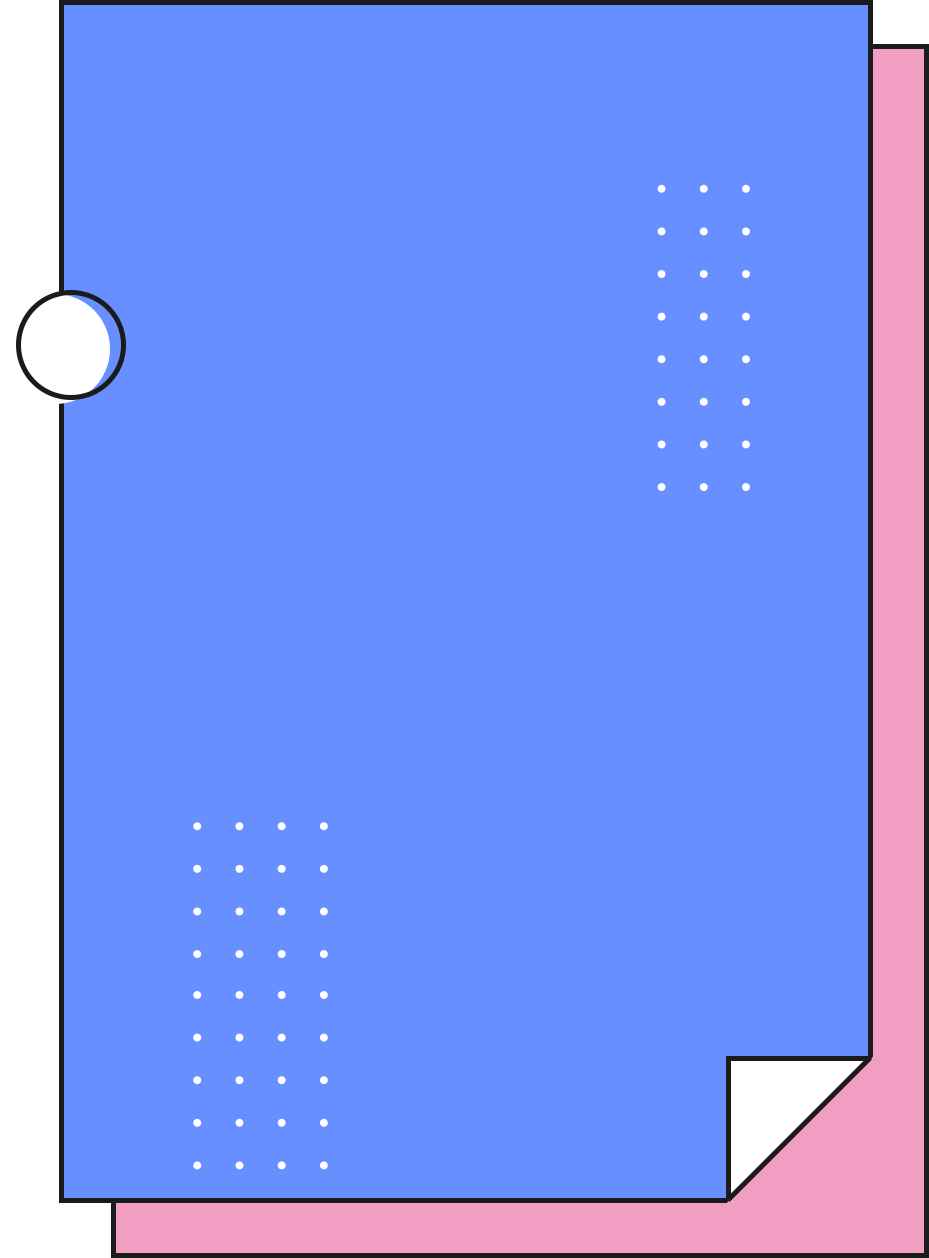 孟菲斯风格
营销策划文案PPT模板
PleaseaddaclearbusinesstemplateforthetitlecontentyouwanttoaddPleasePleaseaddaclearbusinesstemplateforthetiPleaseaddacleaPleaseaddaclearbusinesstemplateforthetitlecontenPleaseaddaclearbusinesstemplateforthetitlecontentyouwanttoaddPlease
汇报人：XXX     日期：20XX.X.X
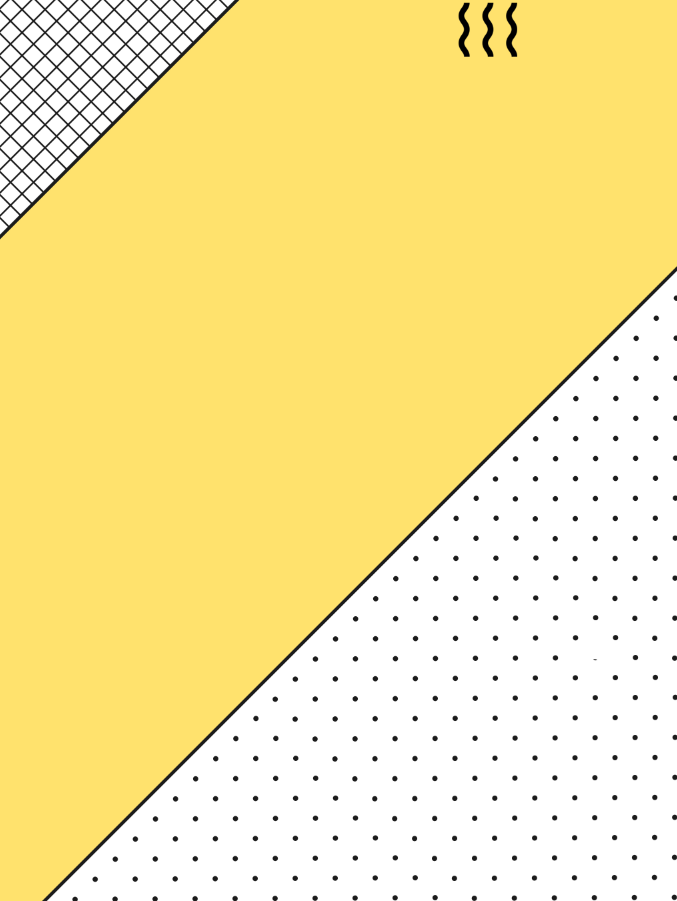 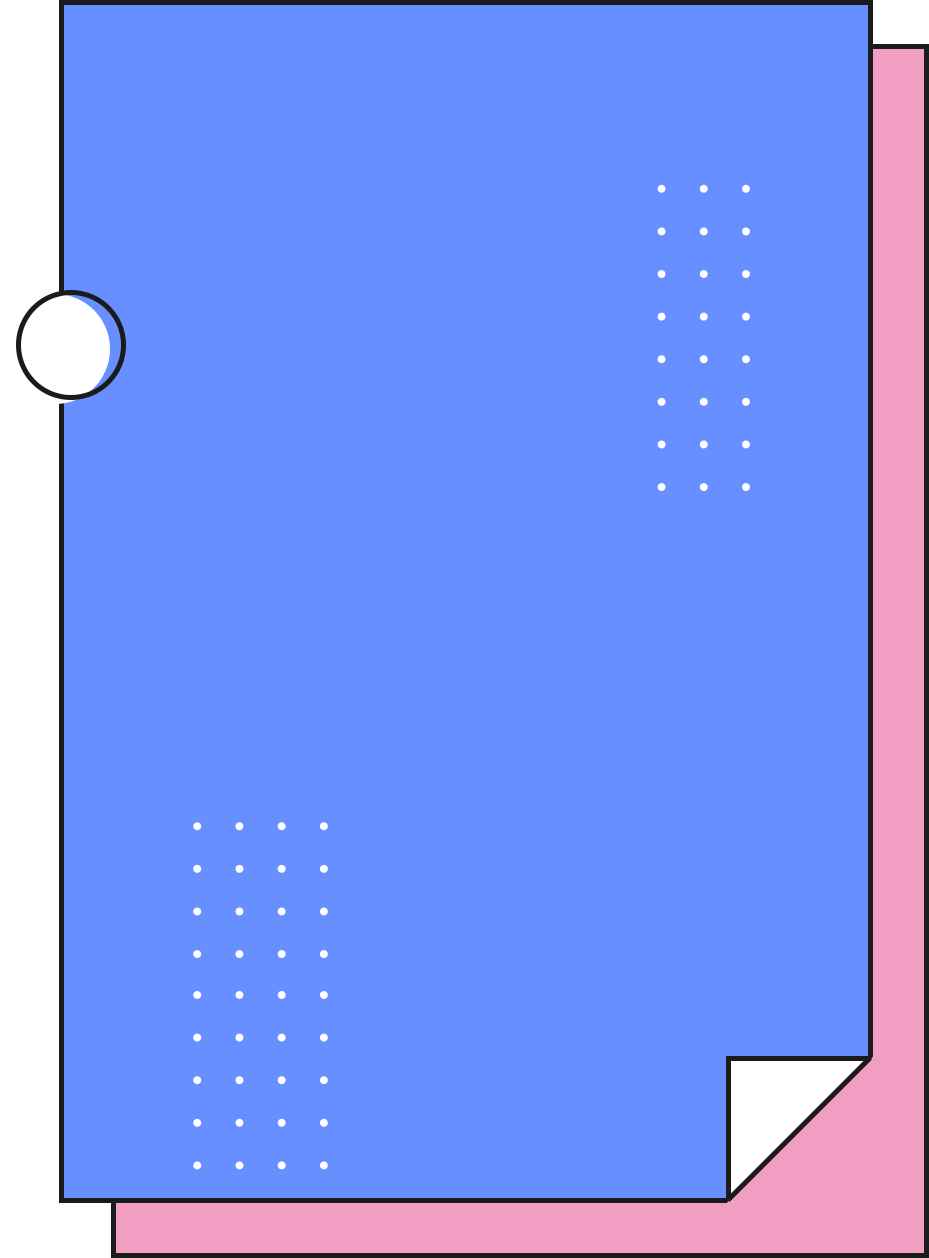 目录
01
02
03
04
营销模式
策划主题
活动细节
活动成果
Please add the title here
Please add the title here
Please add the title here
Please add the title here
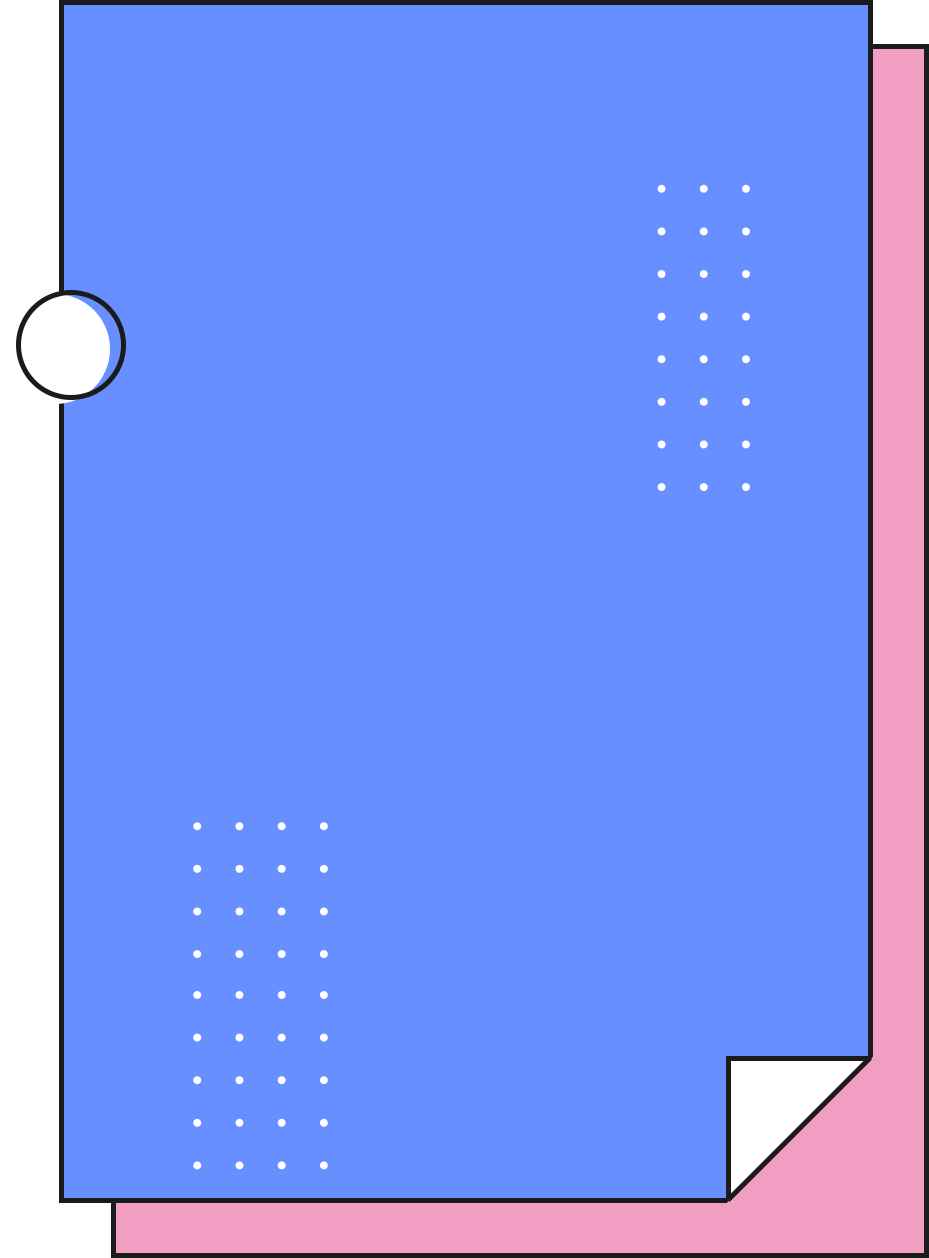 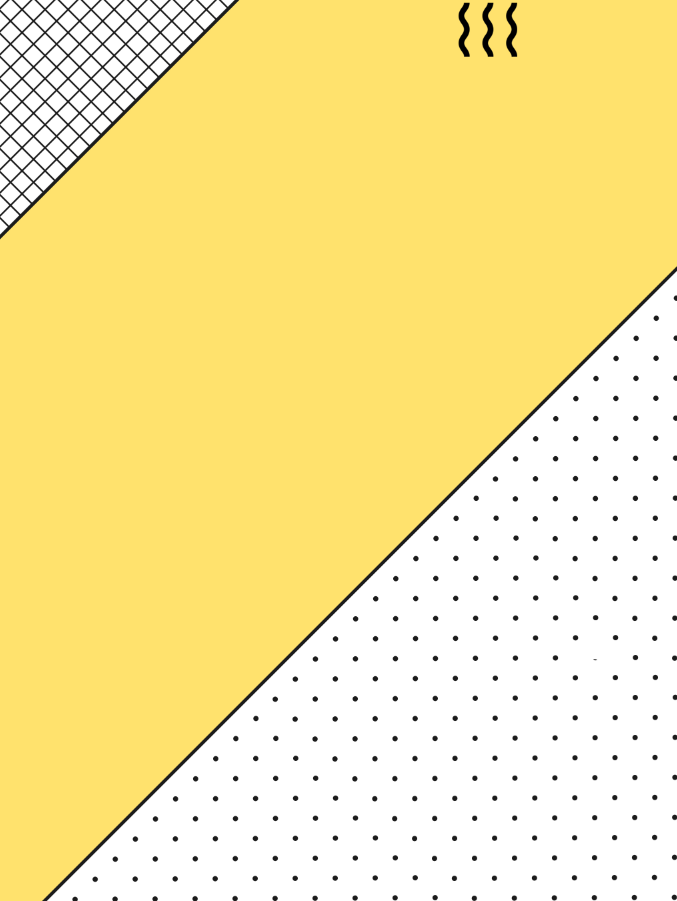 PART 01
营销模式
PleaseaddaclearbusinesstemplateforthetitlecontentyouwanttoaddPleaseaddaclearbusinesstemplat
此处添加标题
清新系列之简约
清新系列之简约
中文标题
中文标题
点击输入标题，点击输入标题，点击输入标题，点击输入标题，点击输入标题，点击输入标题，点击输入标题，点击输入标题，点击输入标题，点击输入标题，点击输入标题，点击输入标题，
点击输入标题，点击输入标题，点击输入标题，点击输入标题，点击输入标题，点击输入标题，点击输入标题，点击输入标题，点击输入标题，点击输入标题，点击输入标题，点击输入标题，
此处添加标题
添加标题
添加标题
添加标题
请在此添加您的文字内容，请在此添加您的文字内容。
请在此添加您的文字内容，请在此添加您的文字内容。
请在此添加您的文字内容，请在此添加您的文字内容。
请在此添加您的文字内容，请在此添加您的文字内容。请在此添加您的文字内容，请在此添加您的文字内容。请在此添加您的文字内容，请在此添加您的文字内容。请在此添加您的文字内容，请在此添加您的文字内容。
此处添加标题
小标题
点击输入标题，点击输入标题，点击输入标题，点击输入标题，
小标题
小标题
点击输入标题，点击输入标题，点击输入标题，点击输入标题，
点击输入标题，点击输入标题，点击输入标题，点击输入标题，
小标题
小标题
点击输入标题，点击输入标题，点击输入标题，点击输入标题，
小标题
小标题
此处添加标题
点击文本框即可进行编辑输入相关内容点击文本框即可进行编辑输入相关内容点击文本框即可进行编辑输入相关内容点击文本框即可进行编辑输入相关内容
点击文本框即可进行编辑输入相关内容点击文本框即可进行编辑输入相关内容点击文本框即可进行编辑输入相关内容点击文本框即可进行编辑输入相关内容
点击文本框即可进行编辑输入相关内容点击文本框即可进行编辑输入相关内容点击文本框即可进行编辑输入相关内容点击文本框即可进行编辑输入相关内容
此处添加标题
添加标题
请在此添加您的文字内容，请在此添加您的文字内容。
添加标题
请在此添加您的文字内容，请在此添加您的文字内容。
添加标题
请在此添加您的文字内容，请在此添加您的文字内容。
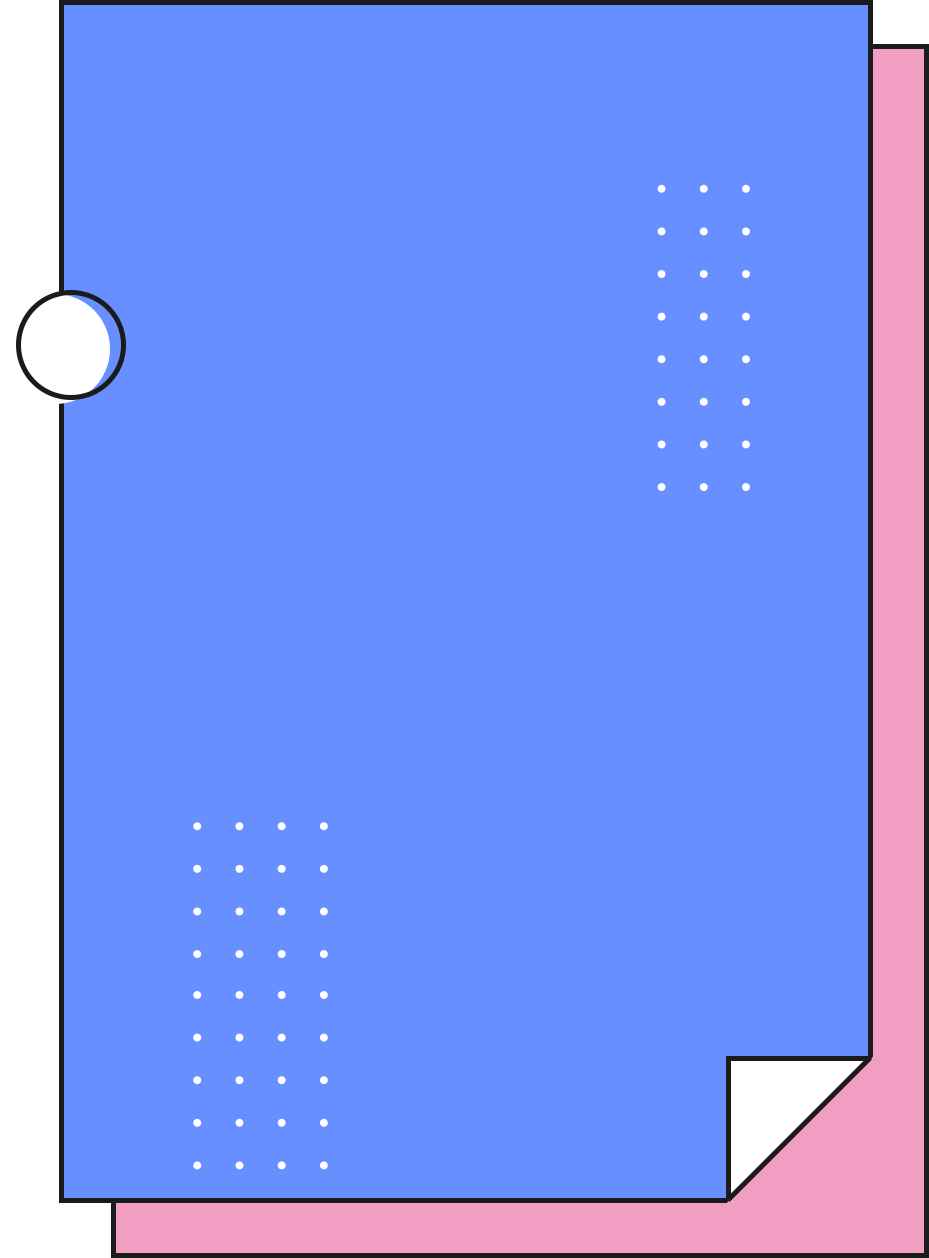 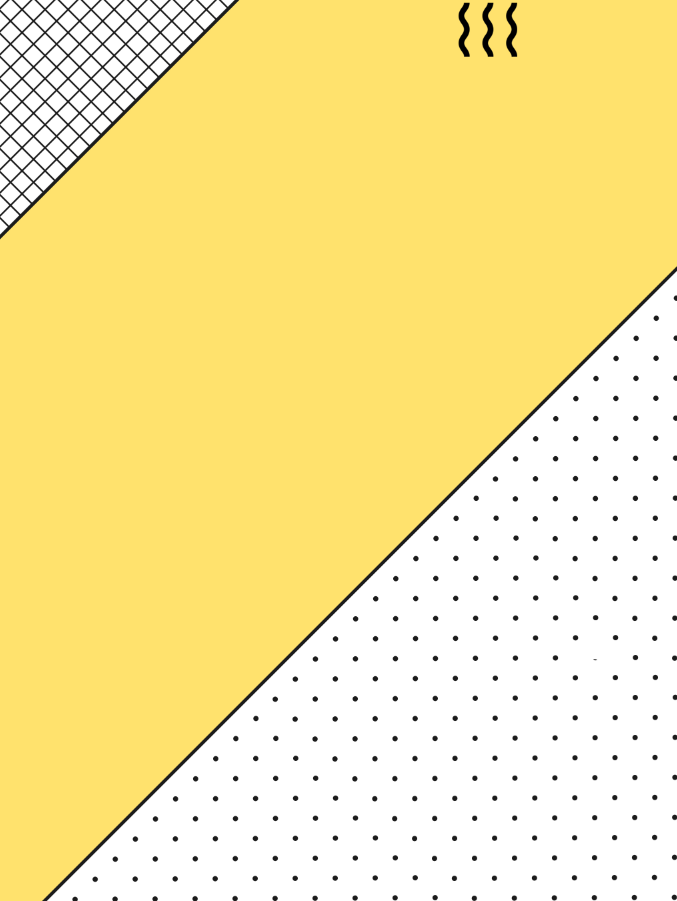 PART 02
策划主题
PleaseaddaclearbusinesstemplateforthetitlecontentyouwanttoaddPleaseaddaclearbusinesstemplat
此处添加标题
添加标题
添加标题
请在此添加您的文字内容，请在此添加您的文字内容。请在此添加您的文字内容，请在此添加您的文字内容。请在此添加您的文字内容，请在此添加您的文字内容。请在此添加您的文字内容，请在此添加您的文字内容。请在此添加您的文字内容，请在此添加您的文字内容。
加入标题
加入标题
添加标题
添加标题
添加标题
加入标题
加入标题
此处添加标题
点击输入您的文字内容，用简洁的文字进行阐述，详细内容应在演说过程中用语言来表达
点击输入您的文字内容，用简洁的文字进行阐述，详细内容应在演说过程中用语言来表达
点击输入您的文字内容，用简洁的文字进行阐述，详细内容应在演说过程中用语言来表达
点击输入您的文字内容，用简洁的文字进行阐述，详细内容应在演说过程中用语言来表达
标题文本
标题文本
标题文本
标题文本
40%
30%
20%
10%
此处添加标题
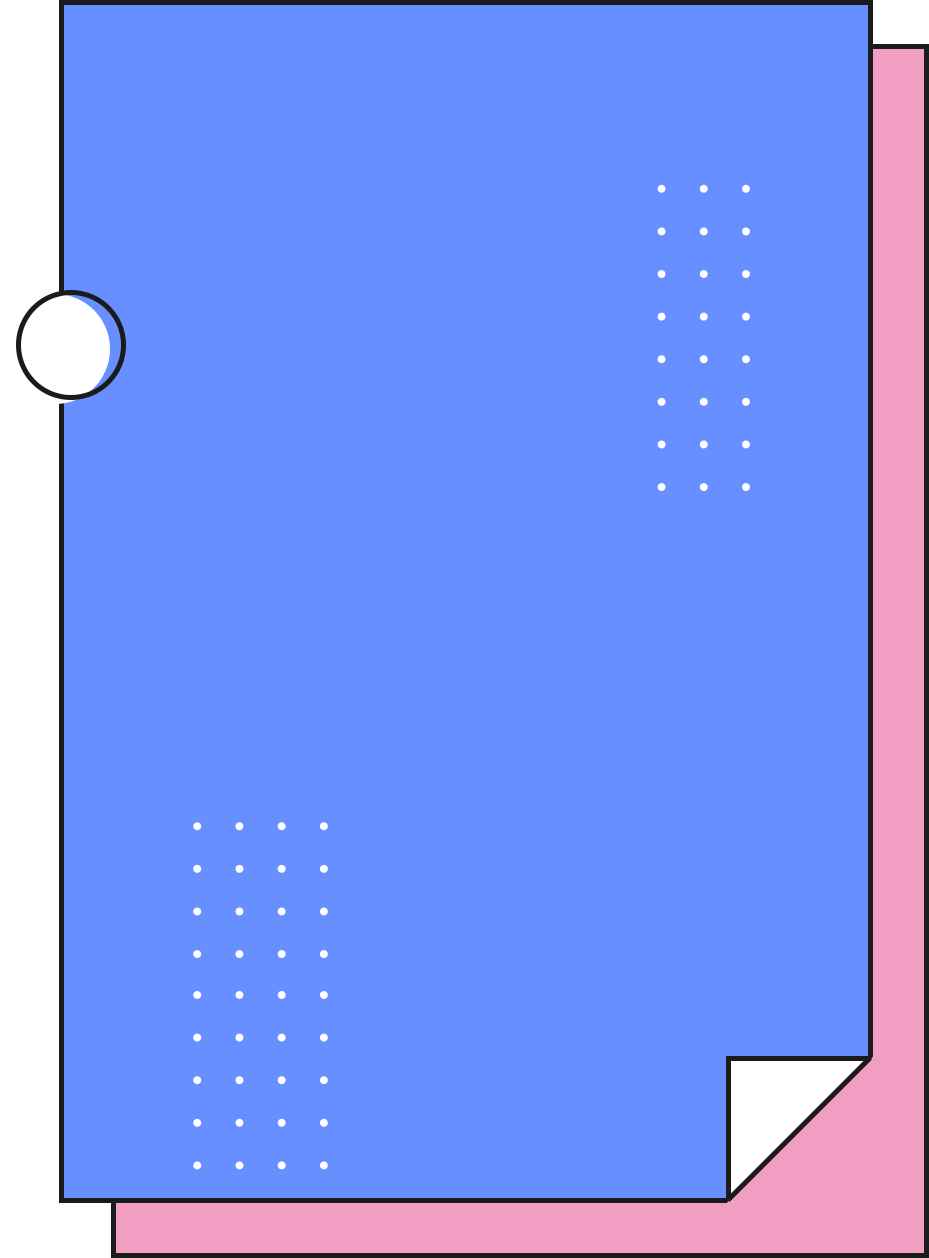 在此处添加标题
点击输入文章点击输入文章点击输入文章点击输入文章点击输入文章点击输入文章点击输入文章点击输入文章点击输入文章点击输入文章点击输入文章点击输入文章点击输入文章点击输入文章
此处添加标题
输入您的标题文字
输入您的标题文字
在这里输入您的文字内容，或者将您的文字内容复制在这里。在这里输入您的文字内容，或者将您的文字复制在这里，在这里输入您的文字内容，或者将您的文字复制在这里
在这里输入您的文字内容，或者将您的文字内容复制在这里。在这里输入您的文字内容，或者将您的文字复制在这里，在这里输入您的文字内容，或者将您的文字复制在这里
输入您的标题文字
输入您的标题文字
在这里输入您的文字内容，或者将您的文字内容复制在这里。在这里输入您的文字内容，或者将您的文字复制在这里，在这里输入您的文字内容，或者将您的文字复制在这里
在这里输入您的文字内容，或者将您的文字内容复制在这里。在这里输入您的文字内容，或者将您的文字复制在这里，在这里输入您的文字内容，或者将您的文字复制在这里
此处添加标题
数据分析
数据分析
点击输入您的具体内容，用简洁的语言文字进行阐述，精准的词汇表达胜过长篇大论的文字表述
点击输入您的具体内容，用简洁的语言文字进行阐述，精准的词汇表达胜过长篇大论的文字表述
数据分析
数据分析
点击输入您的具体内容，用简洁的语言文字进行阐述，精准的词汇表达胜过长篇大论的文字表述
点击输入您的具体内容，用简洁的语言文字进行阐述，精准的词汇表达胜过长篇大论的文字表述
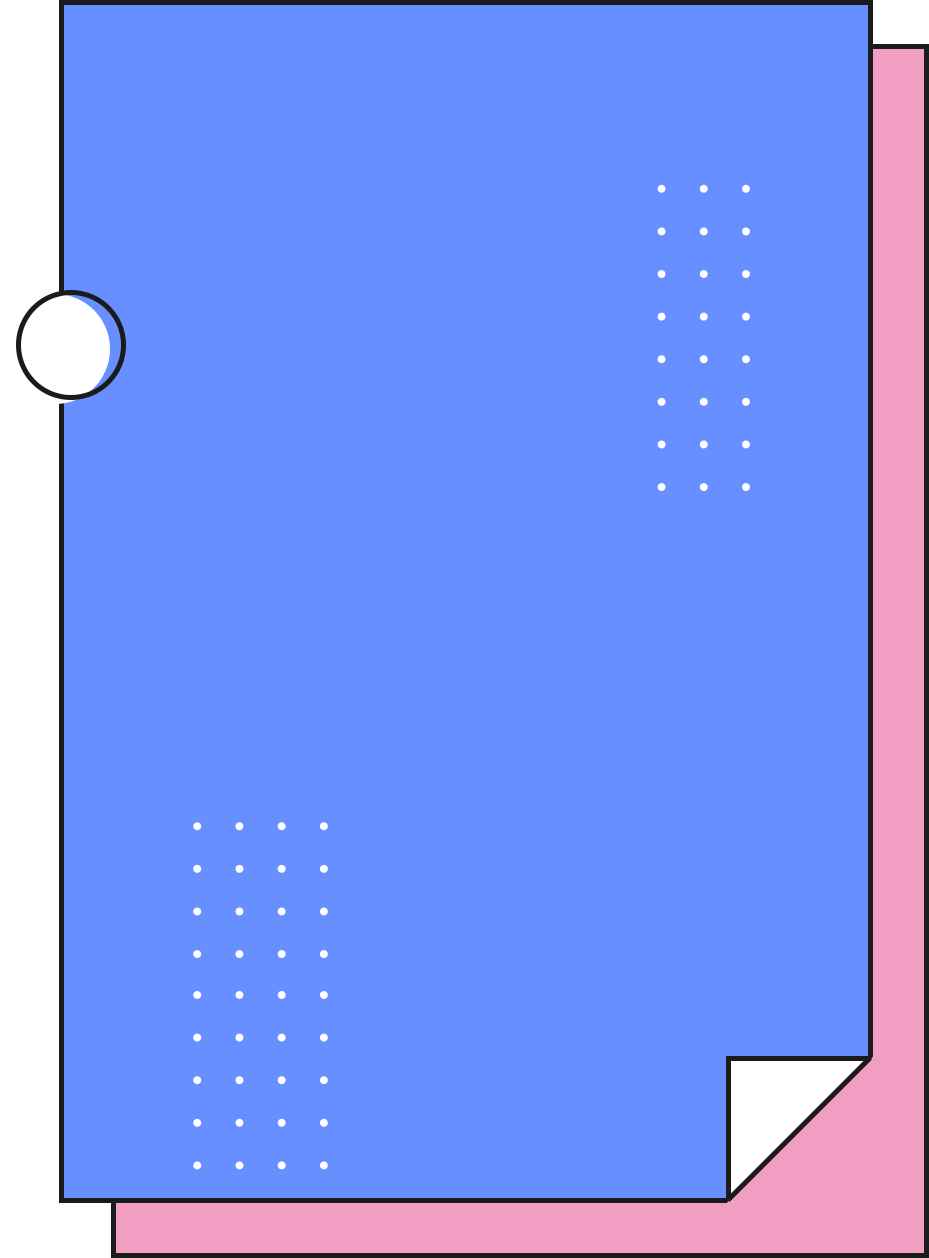 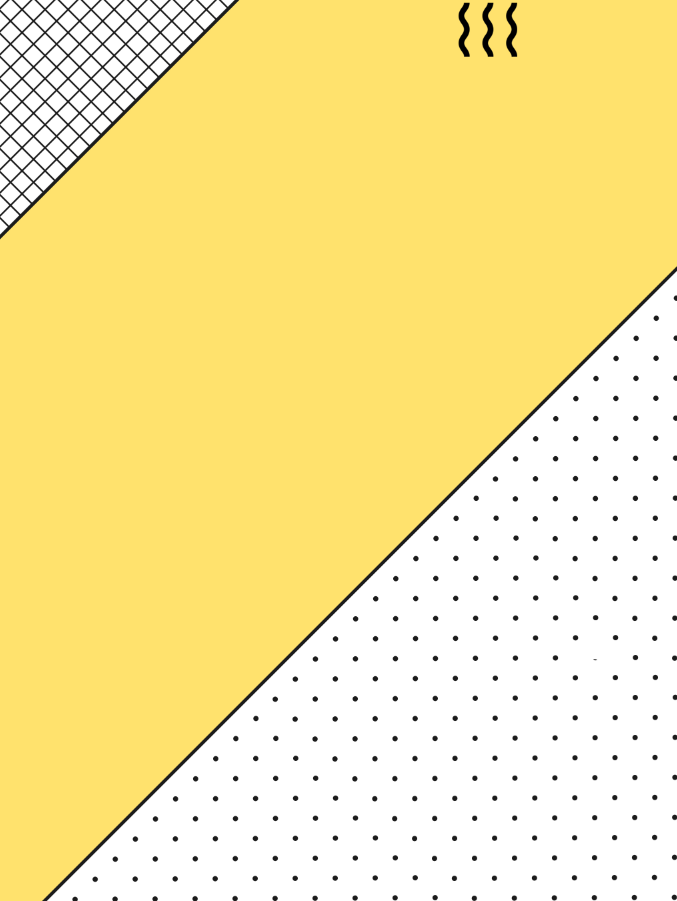 PART 03
活动细节
PleaseaddaclearbusinesstemplateforthetitlecontentyouwanttoaddPleaseaddaclearbusinesstemplat
此处添加标题
中文标题
中文标题
点击输入标题，点击输入标题，点击输入标题，点击输入标题，点击输入标题，点击输入标题，
点击输入标题，点击输入标题，点击输入标题，点击输入标题，点击输入标题，点击输入标题，
中文标题
点击输入标题，点击输入标题，点击输入标题，点击输入标题，点击输入标题，点击输入标题，点击输入标题，点击输入标题，点击输入标题，点击输入标题，点击输入标题，点击输入标题，
此处添加标题
输入标题
输入标题
输入标题
输入标题
点击输入标题，点击输入标题，点击输入标题，点击输入标题，
点击输入标题，点击输入标题，点击输入标题，点击输入标题，
点击输入标题，点击输入标题，点击输入标题，点击输入标题，
点击输入标题，点击输入标题，点击输入标题，点击输入标题，
NO.1
NO.2
NO.3
NO.4
此处添加标题
60%
55%
50%
50%
202X DATA
您的内容打在这里，或者通过复制您的文本后，在此框中选择粘贴。您的内容打在这里，或者通过复制。
点击此处编辑标题
点击此处编辑标题
点击此处编辑标题
点击此处编辑标题
您的内容打在这里，或者通过复制您的文本后，在此框中选择粘贴。您的内容打在这里。
您的内容打在这里，或者通过复制您的文本后，在此框中选择粘贴。您的内容打在这里。
您的内容打在这里，或者通过复制您的文本后，在此框中选择粘贴。您的内容打在这里。
您的内容打在这里，或者通过复制您的文本后，在此框中选择粘贴。您的内容打在这里。
此处添加标题
中文标题
中文标题
点击输入标题，点击输入标题，点击输入标题，点击输入标题，点击输入标题，点击输入
点击输入标题，点击输入标题，点击输入标题，点击输入标题，点击输入标题，点击输入
中文标题
中文标题
点击输入标题，点击输入标题，点击输入标题，点击输入标题，点击输入标题，点击输入
点击输入标题，点击输入标题，点击输入标题，点击输入标题，点击输入标题，点击输入
此处添加标题
点击添加标题点击添加标题点击添加标题点击添加标题点击添加标题
点击添加标题点击添加标题点击添加标题点击添加标题点击添加标题
点击添加标题点击添加标题点击添加标题点击添加标题点击添加标题
点击添加标题点击添加标题点击添加标题点击添加标题点击添加标题
Data
Data
Data
Data
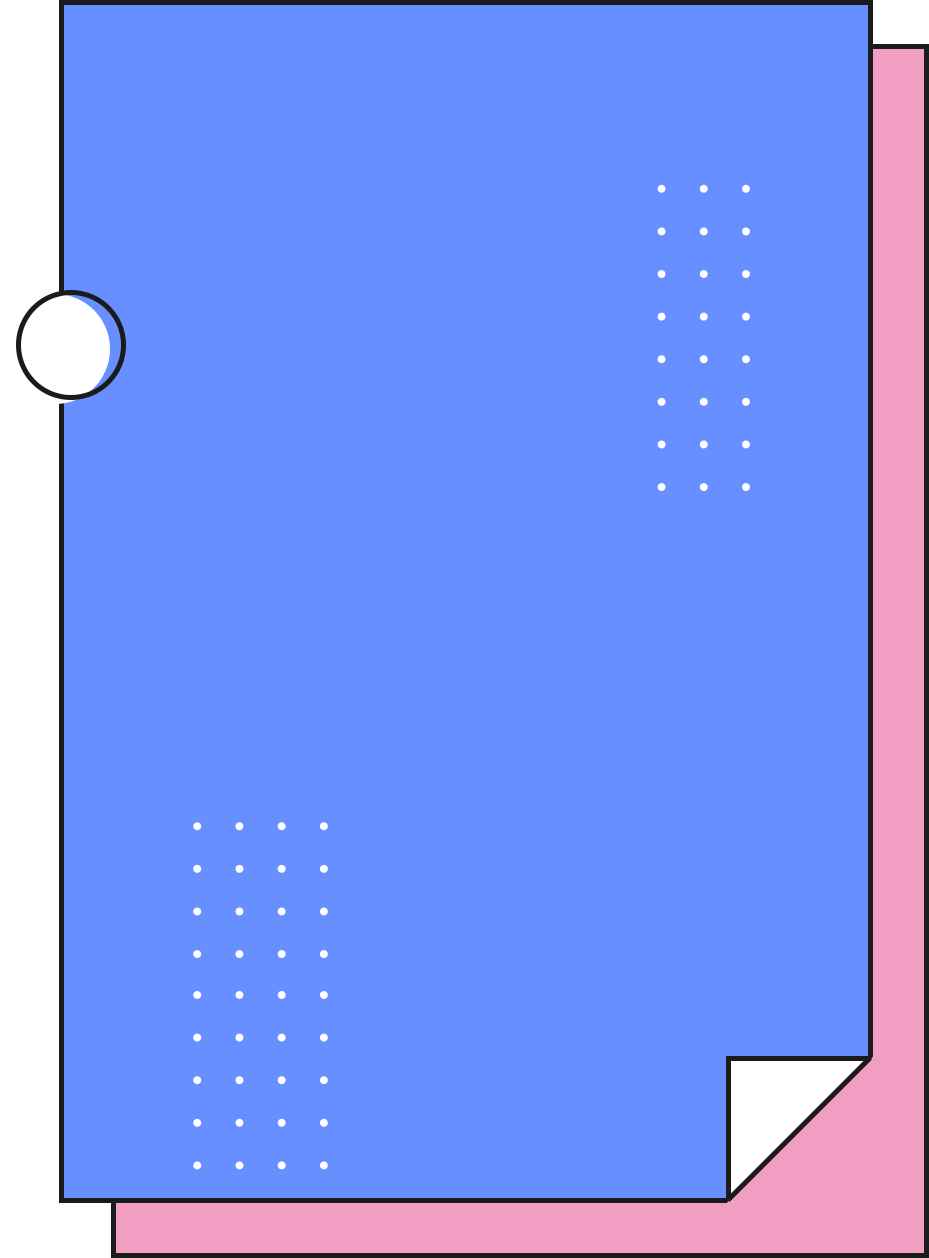 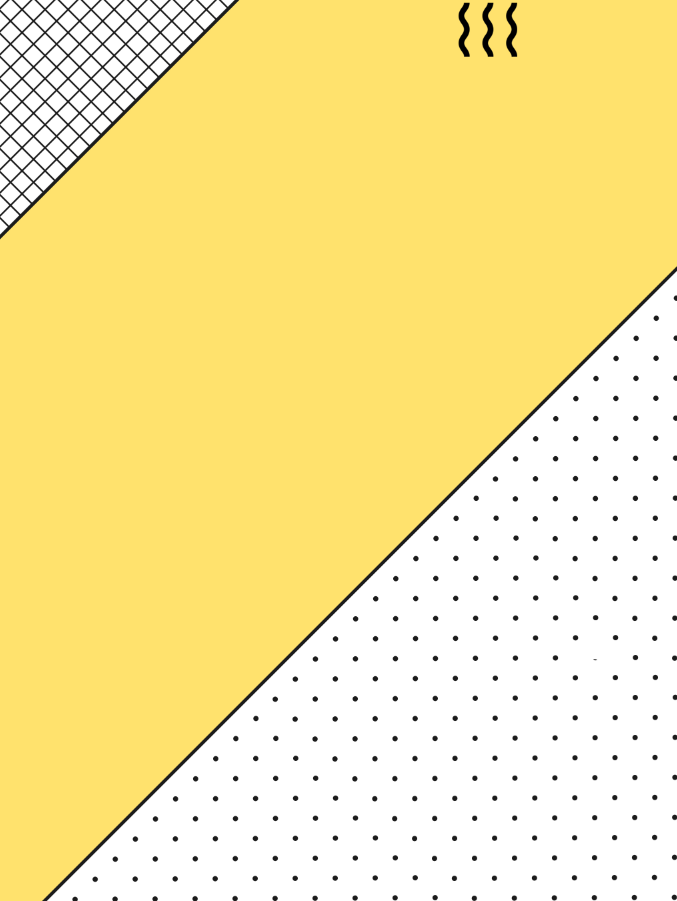 PART 04
活动成果
PleaseaddaclearbusinesstemplateforthetitlecontentyouwanttoaddPleaseaddaclearbusinesstemplat
此处添加标题
添加标题
添加标题
请在此添加您的文字内容，请在此添加您的文字内容。请在此添加您的文字内容，请在此添加您的文字内容。
请在此添加您的文字内容，请在此添加您的文字内容。请在此添加您的文字内容，请在此添加您的文字内容。
请在此添加您的文字内容，请在此添加您的文字内容。请在此添加您的文字内容，请在此添加您的文字内容。
请在此添加您的文字内容，请在此添加您的文字内容。请在此添加您的文字内容，请在此添加您的文字内容。
请在此添加您的文字内容，请在此添加您的文字内容。请在此添加您的文字内容，请在此添加您的文字内容。
请在此添加您的文字内容，请在此添加您的文字内容。请在此添加您的文字内容，请在此添加您的文字内容。
此处添加标题
标题
标题
标题
标题
点击输入文章点击输入文章点击输入文章点击输入文章点击输入文章点击输入文章点击输入文章
点击输入文章点击输入文章点击输入文章点击输入文章点击输入文章点击输入文章点击输入文章
点击输入文章点击输入文章点击输入文章点击输入文章点击输入文章点击输入文章点击输入文章
点击输入文章点击输入文章点击输入文章点击输入文章点击输入文章点击输入文章点击输入文章
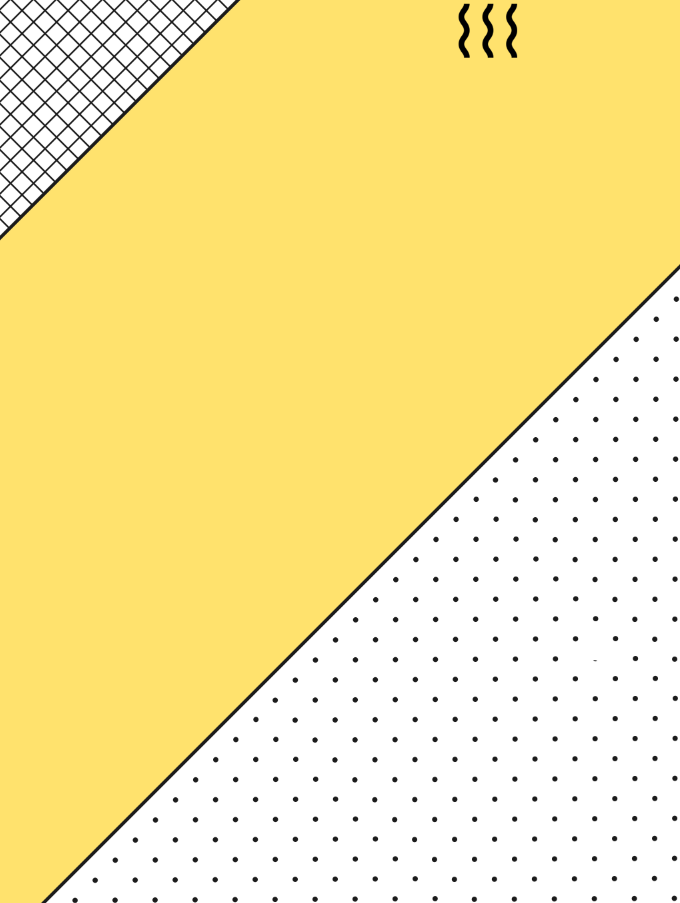 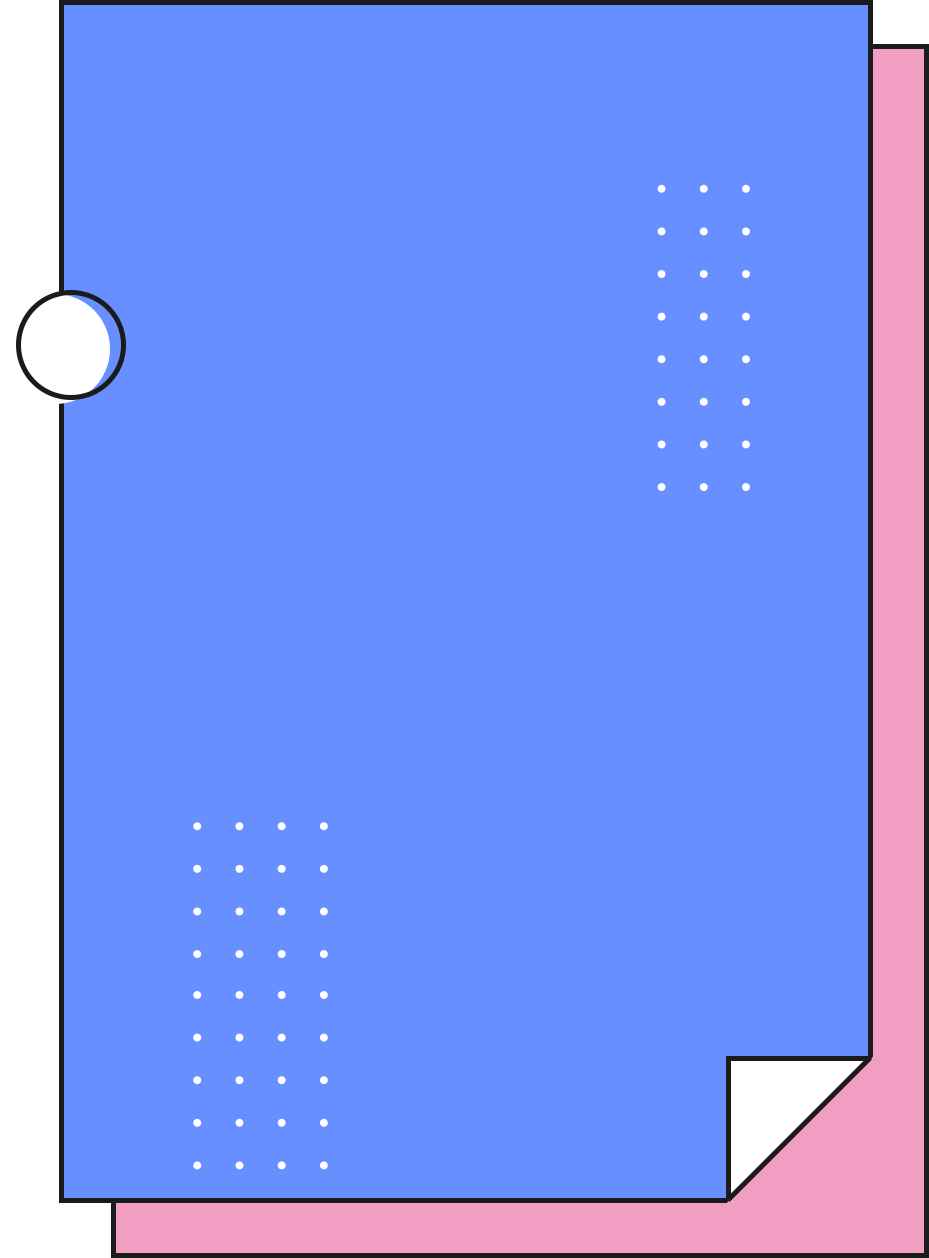 孟菲斯风格
谢谢大家
PleaseaddaclearbusinesstemplateforthetitlecontentyouwanttoaddPleasePleaseaddaclearbusinesstemplateforthetiPleaseaddacleaPleaseaddaclearbusinesstemplateforthetitlecontenPleaseaddaclearbusinesstemplateforthetitlecontentyouwanttoaddPlease
汇报人：XXX     日期：20XX.X.X